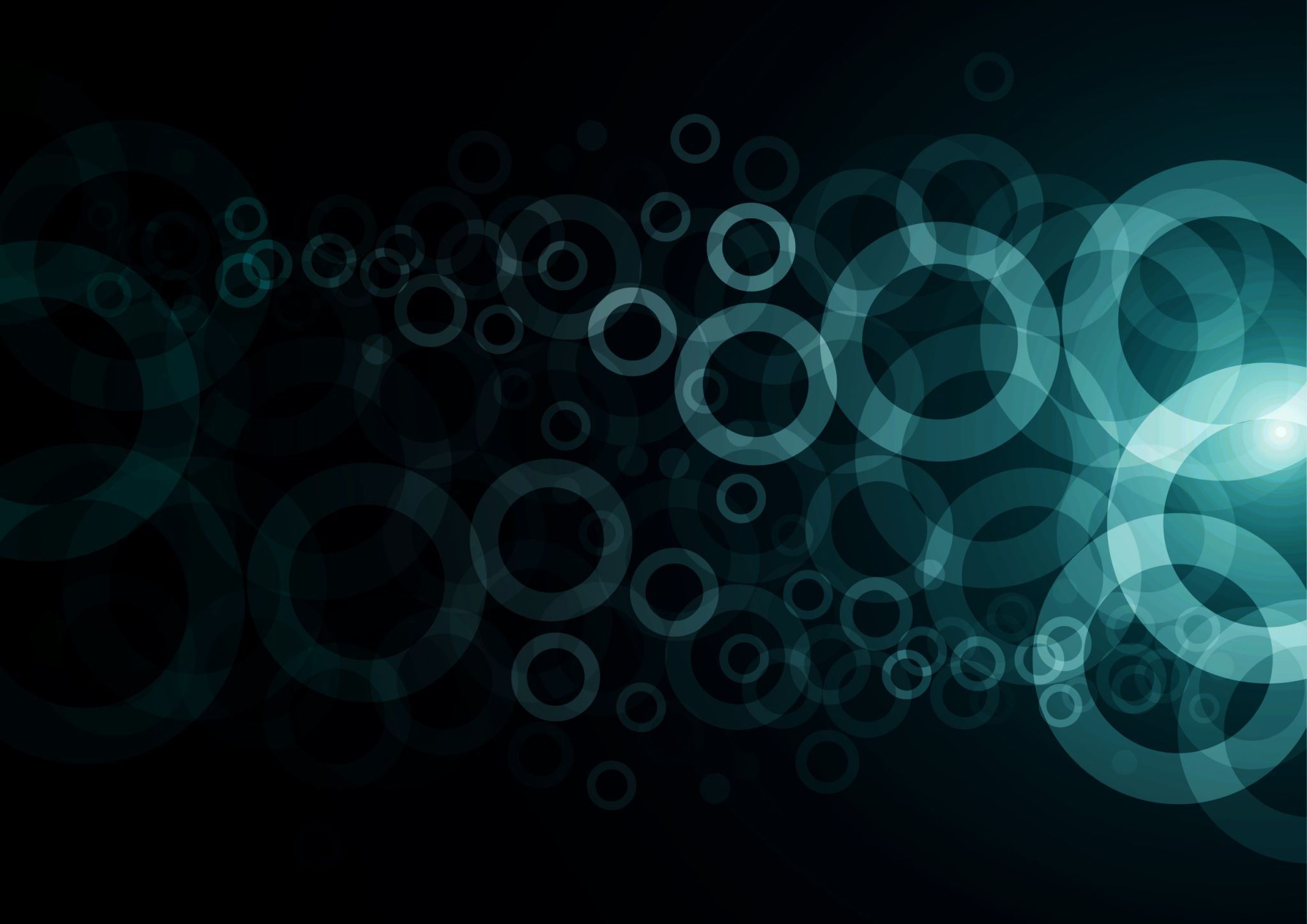 Portable Shower Seat
Aidan Mountain
Cem Kiyik
Fred Xu
Paul Xu
Yuning Xia
What is the problem?
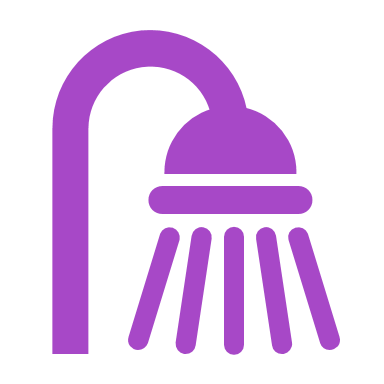 If you are disabled, you require assistance to shower.
Shower seats are the solution.
What if you need to travel?
Here is the problem we must solve:
Darcy (our client) needs a foldable and lightweight shower seat for travelling. This shower seat must be made for wet conditions and have durable non-slip feet.
Our users are people who must use a seat in the shower to wash themselves in comfort.
Our users are also people who like to or need to travel.
Currently the only options our users have to this problem is using a shower seat that a hotel provides or bringing a large shower seat with them.
Defining our users
Customer Needs
Comfortable
Lightweight
Adjustable
Waterproof/Self draining
Current Solution and Alternatives
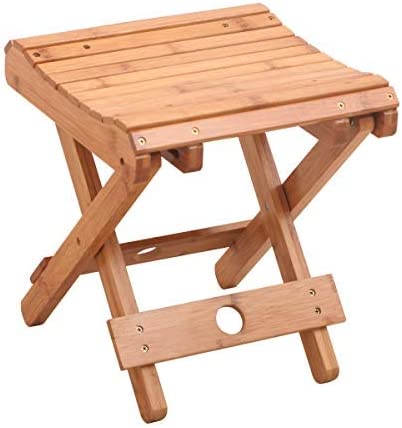 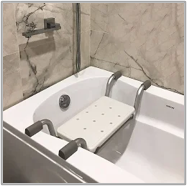 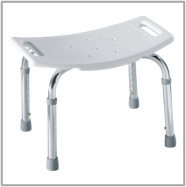 Bamboo Folding 
 Portable Shower Seat
Lightweight Suspended Bath Seat​
Small​ Size
Limited Use​
Stable​
Adjustable Safety Bathtub & Shower Seat​
Medium Size​
Waterproof
Adjustable Leg Size
PCP Foam Padded Bath Safety Seat
Sturdy
Waterproof
Adjustable Leg Size
Large size
Small Size
Wood Made
Not Perfect for Humid Environments
What makes us different?
Our product is designed to be carried. 
Our seat is smaller than a carry on luggage
Because removable legs are prone to being lost, our product incorporates foldable legs.
Product Demonstration
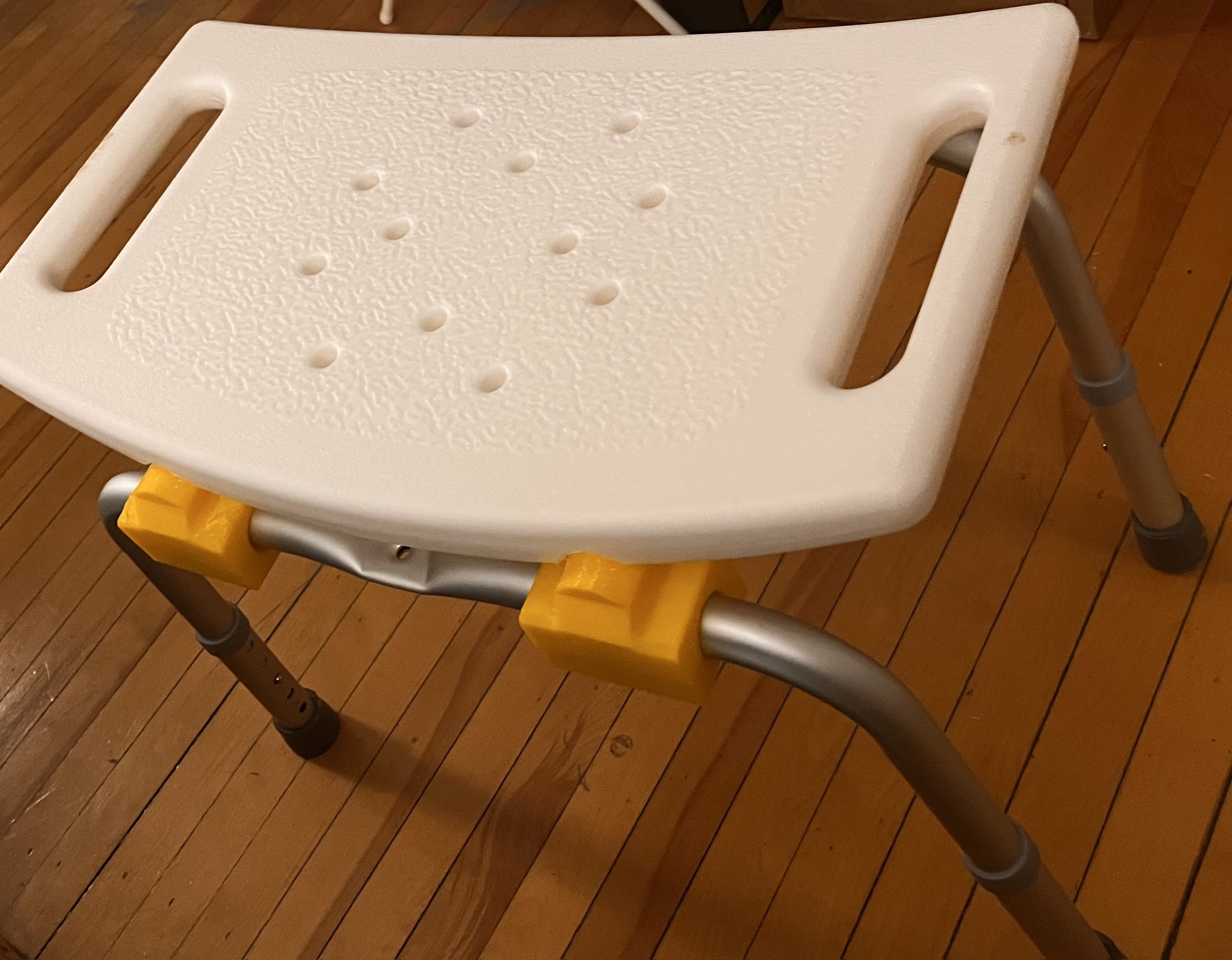 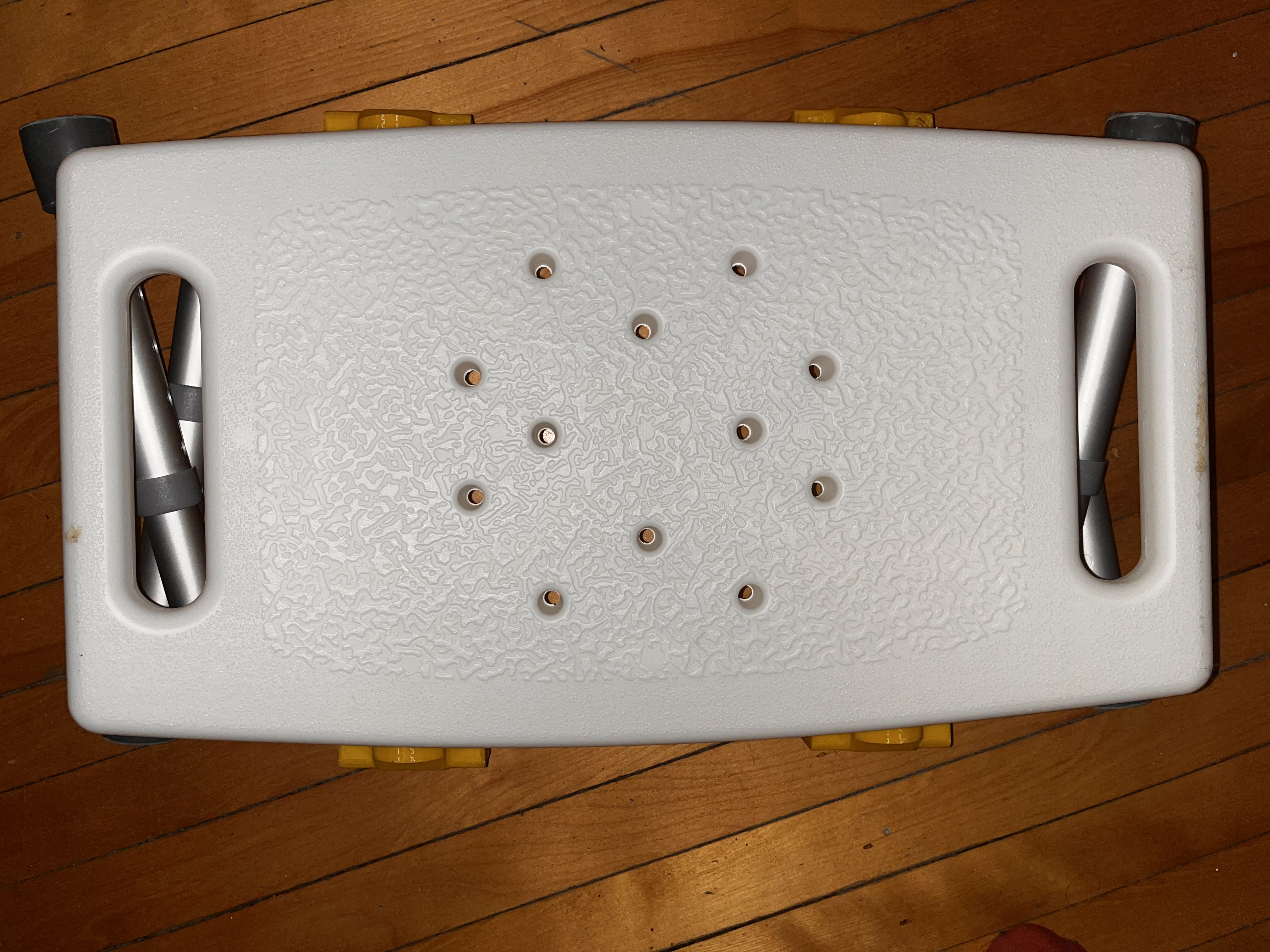 Questions